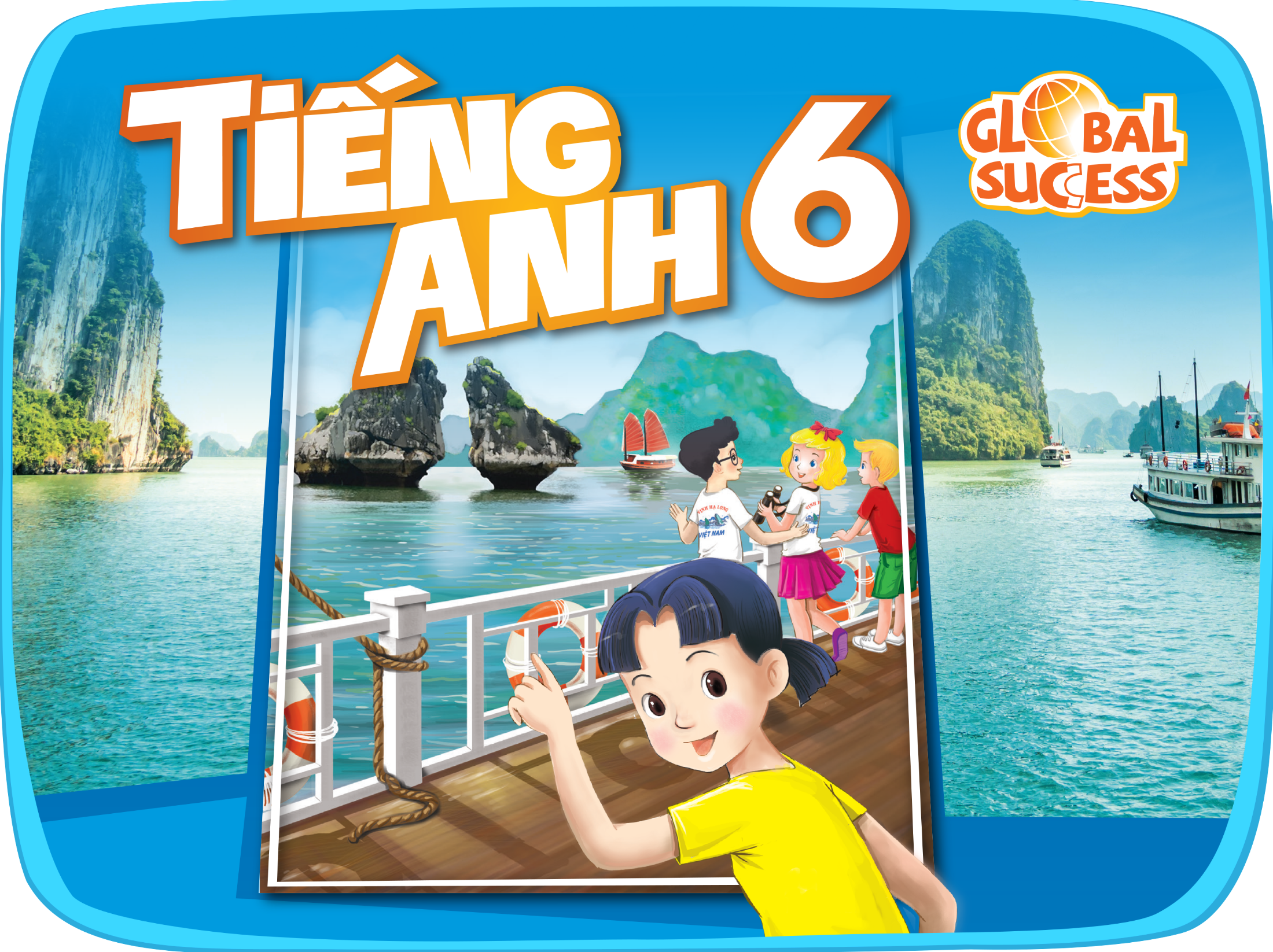 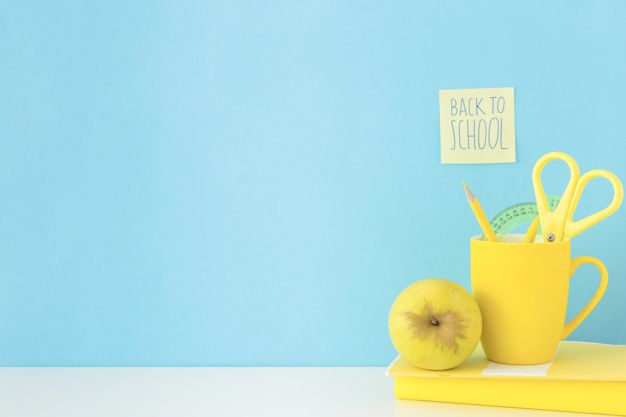 WARM-UP:  Spider web completion
...
TELEVISION
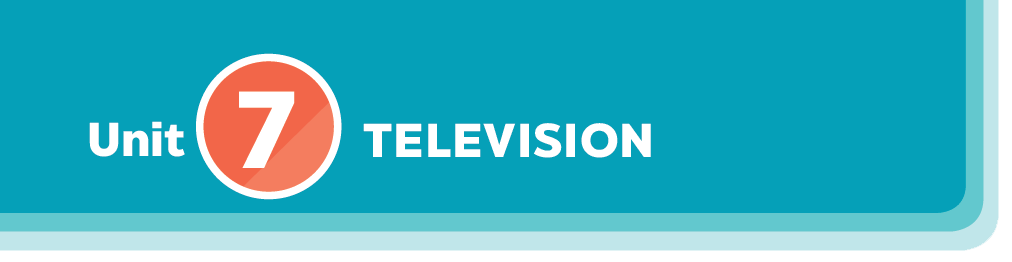 1. What do you think they are talking about?
2. Do you like watching TV? Why/ Why not?
3. How many hours a day do you watch TV?
4. What channel do you like best?
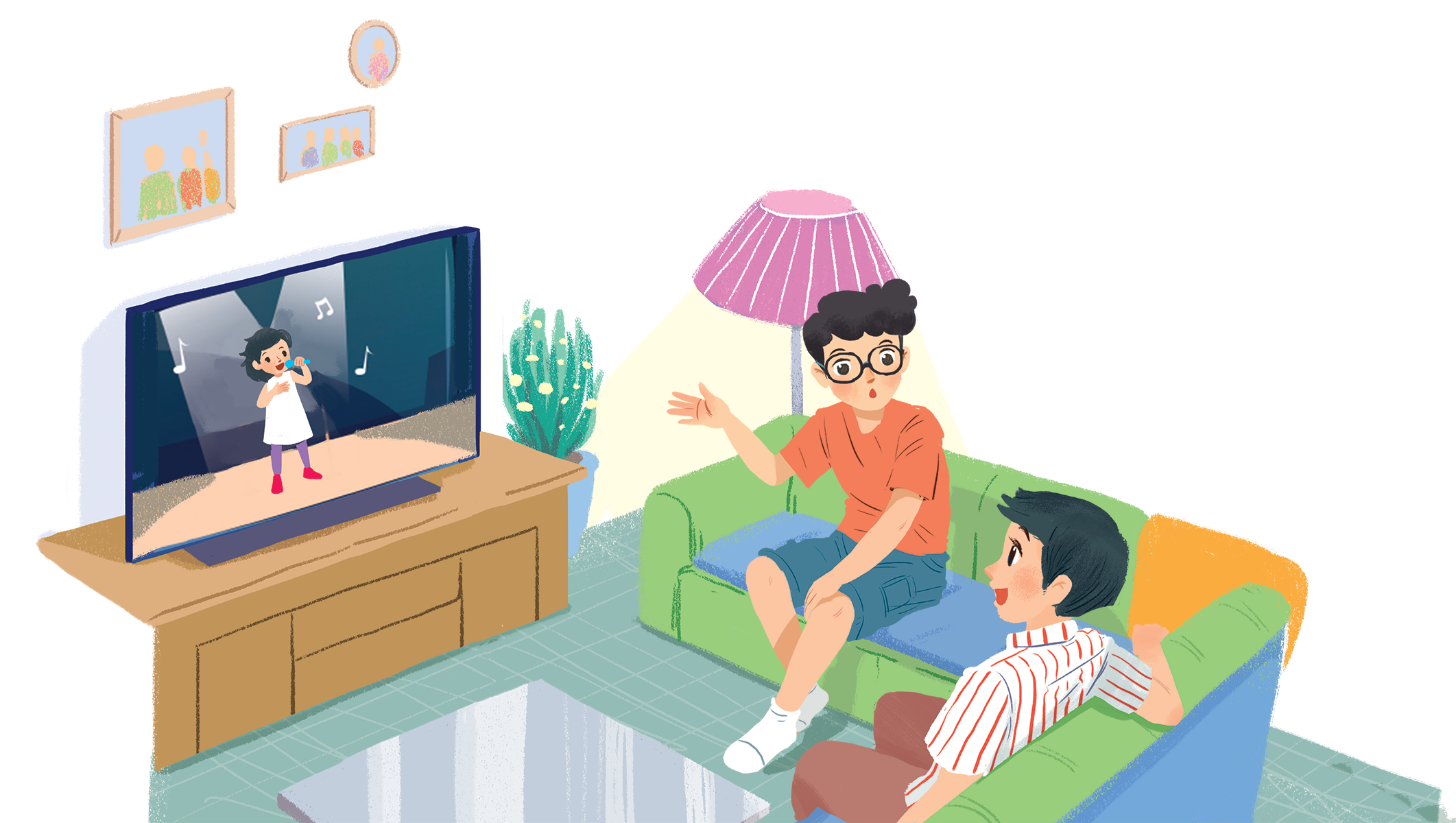 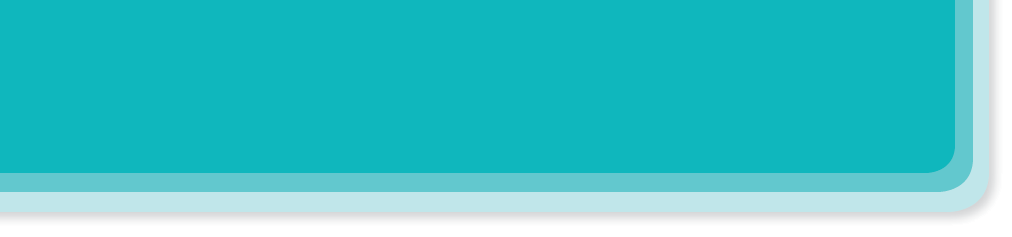 VOCABULARY
talent (n)
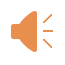 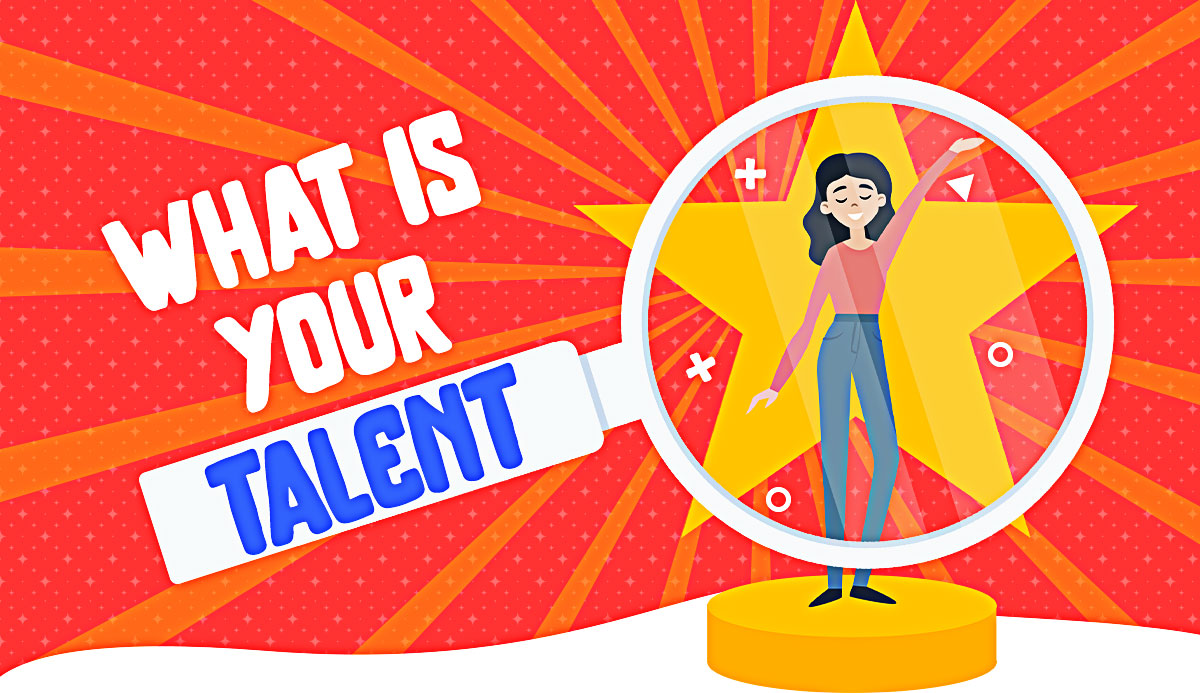 /ˈtælənt/
tài năng
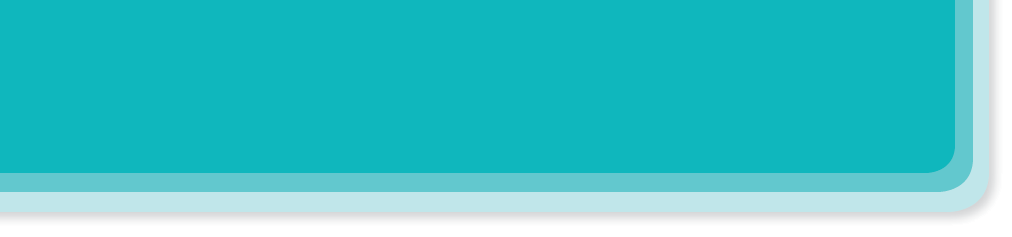 VOCABULARY
programme  (n)
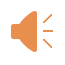 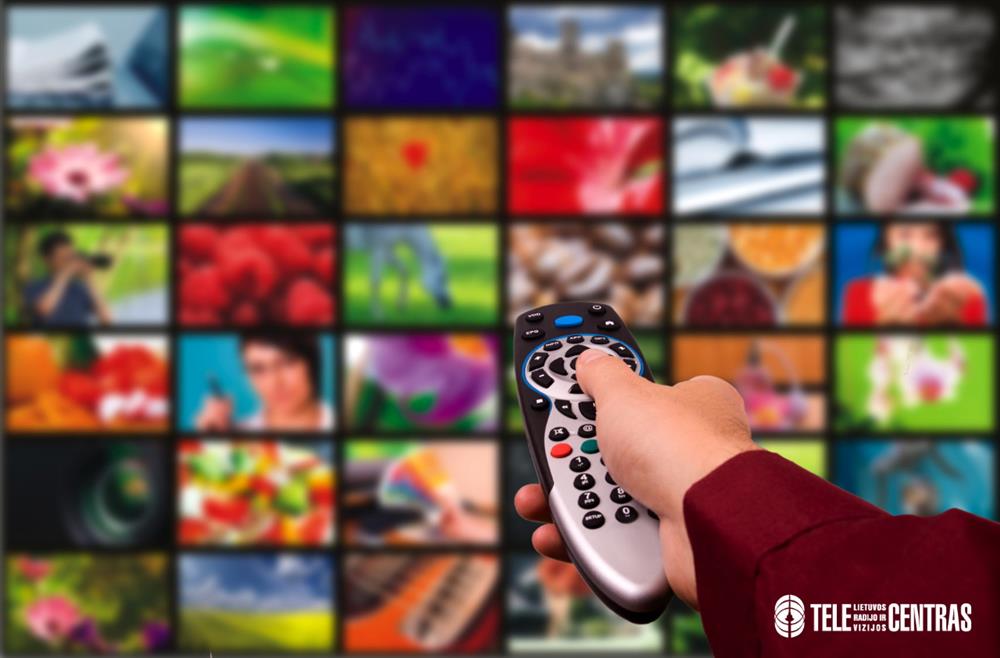 /ˈprəʊɡræm/
chương trình
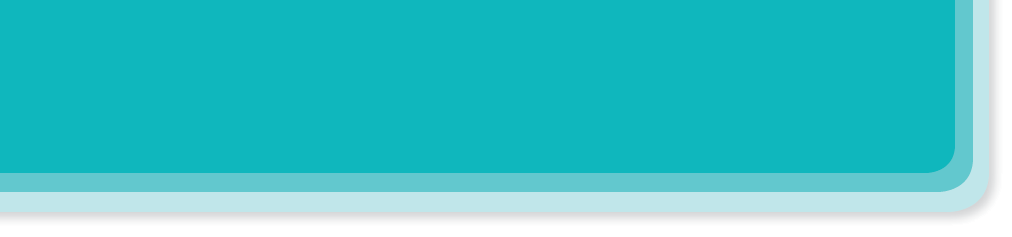 VOCABULARY
animated film (n)
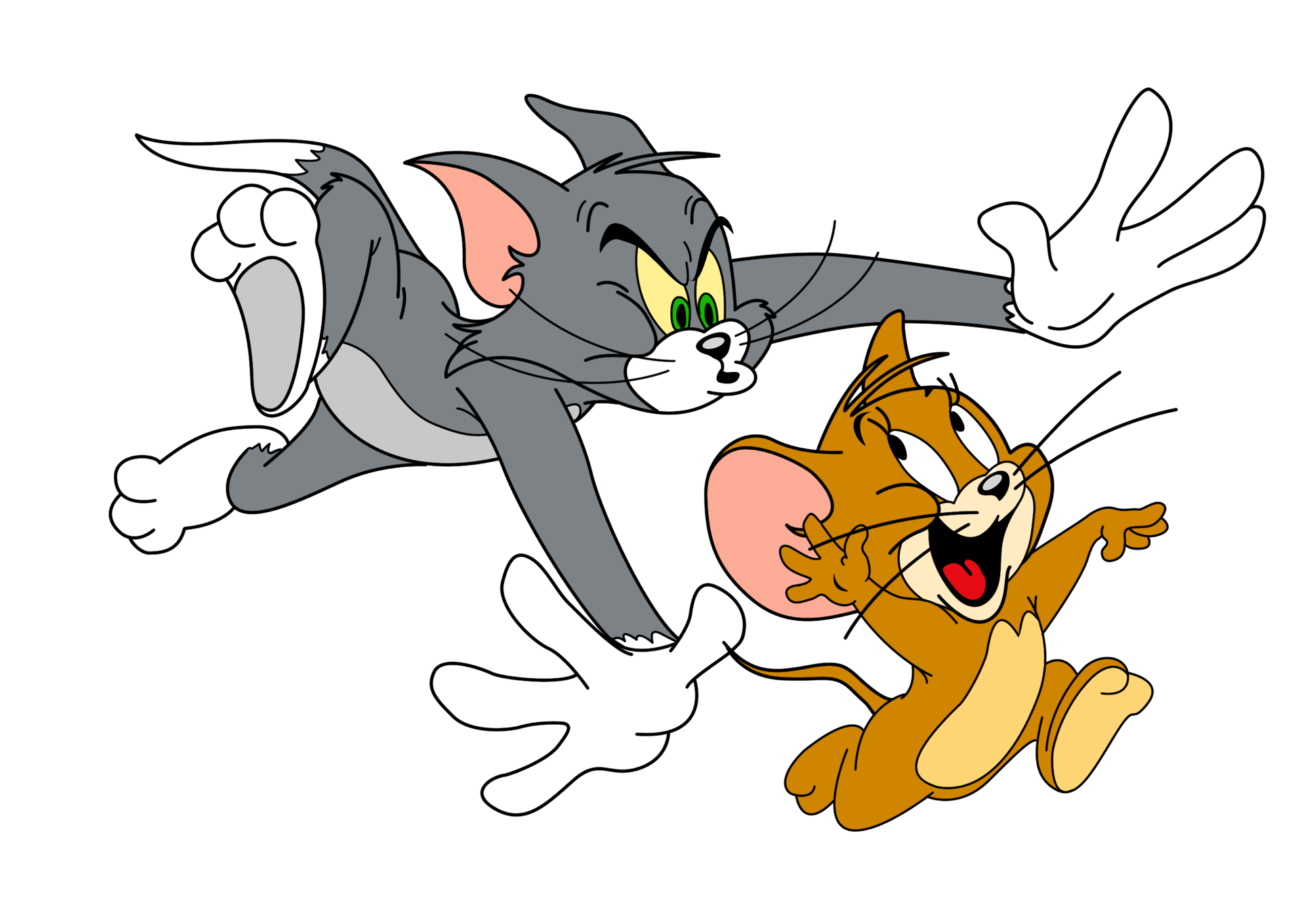 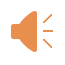 /ˈænɪmeɪtɪd fɪlm/
phim hoạt hình
= cartoon /kɑːˈtuːn/
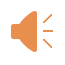 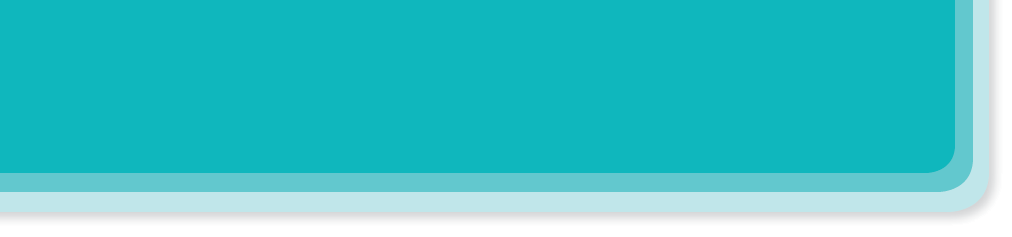 VOCABULARY
channel  (n)
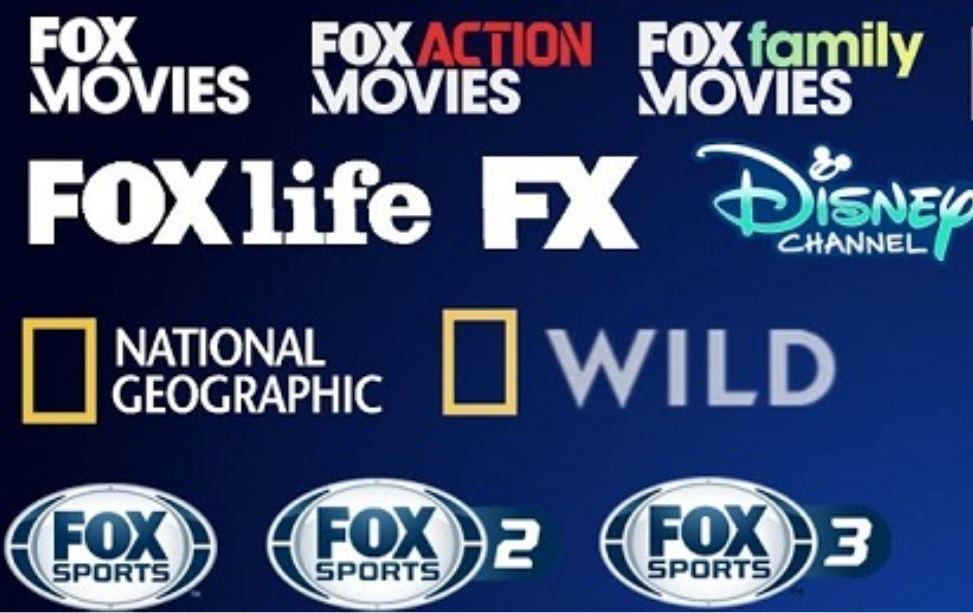 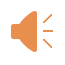 /ˈtʃænl/
kênh (truyền hình)
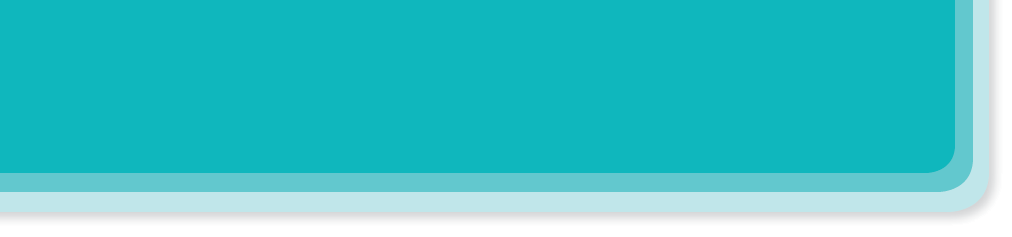 VOCABULARY
music talent show  (n)
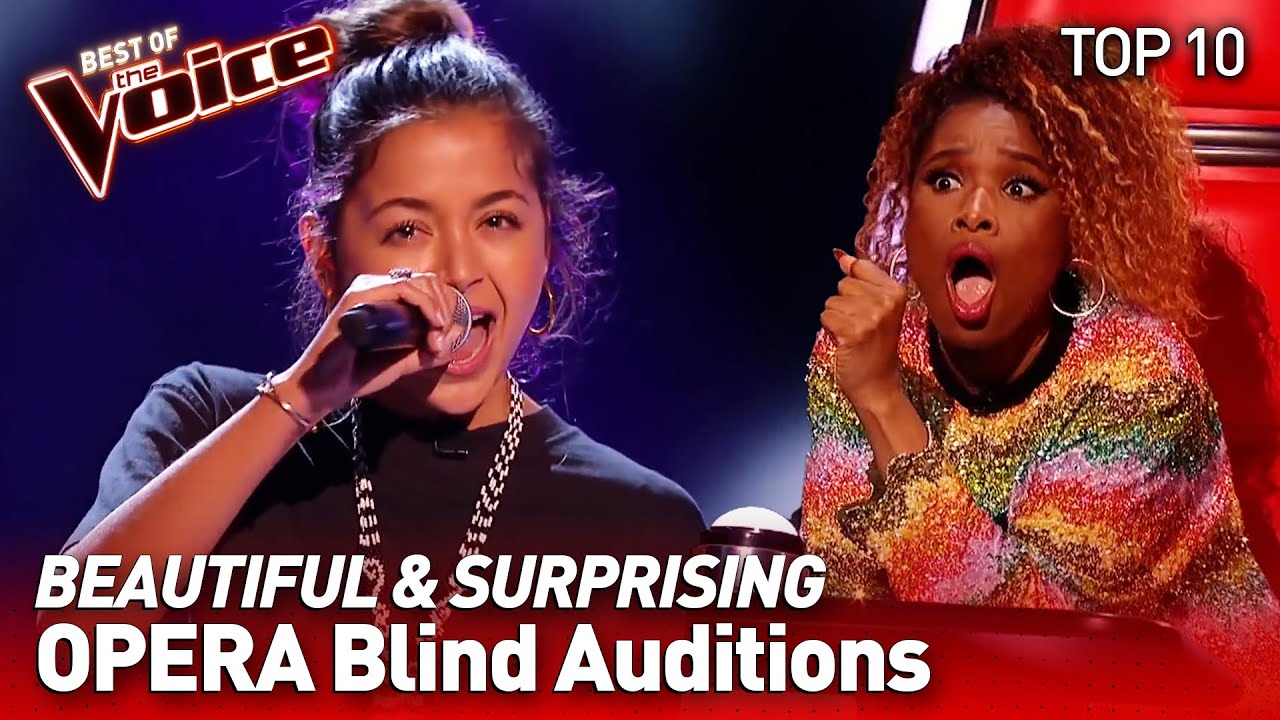 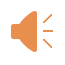 chương trình tài năng âm nhạc
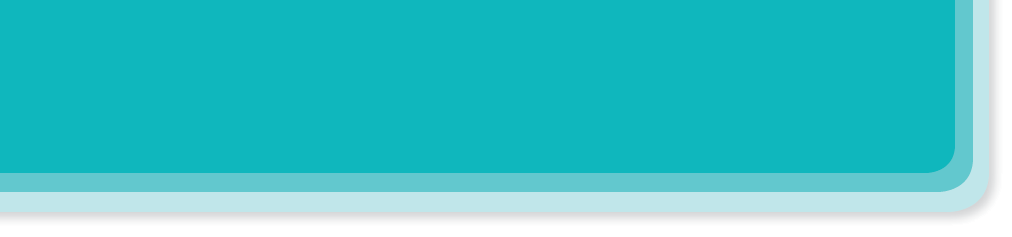 VOCABULARY
character  (n)
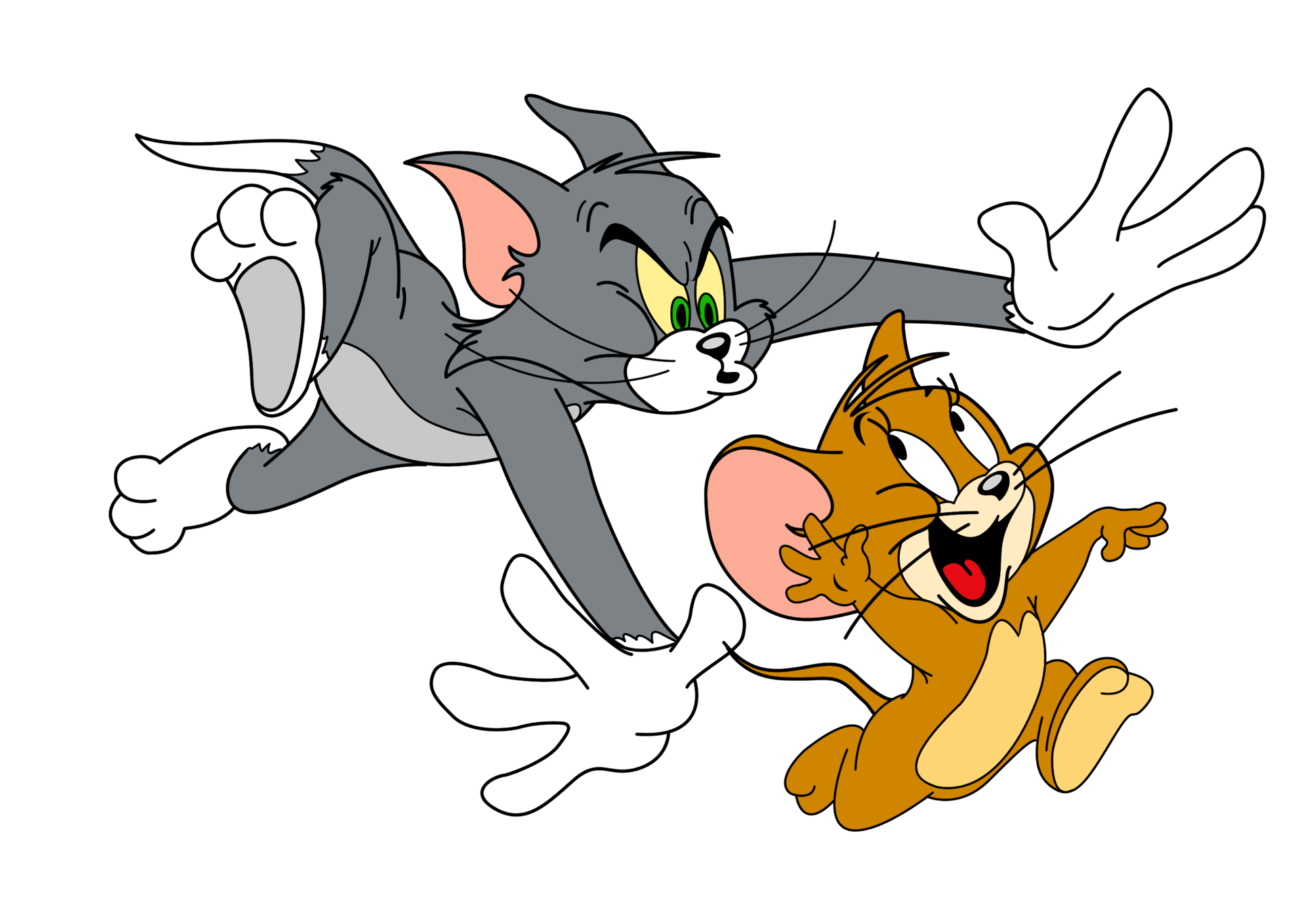 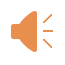 /ˈkærəktə(r)/
nhân vật
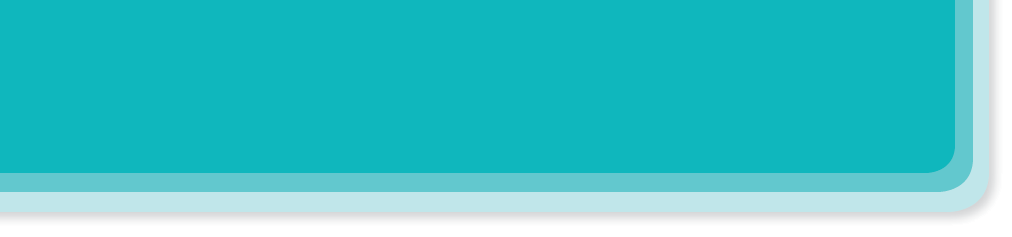 VOCABULARY
prefer (v)
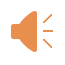 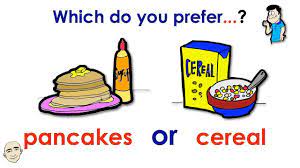 /prɪˈfɜː(r)/
thích
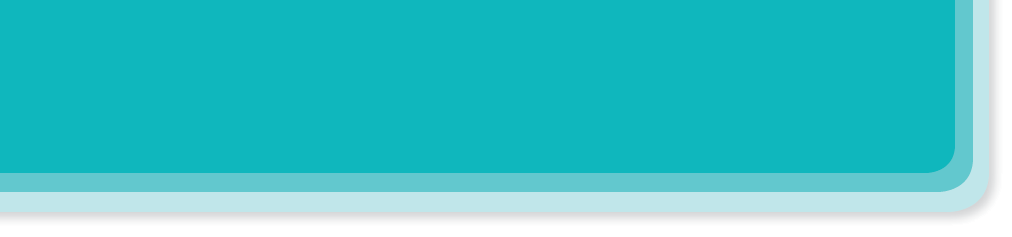 VOCABULARY
educational 
programme (n)
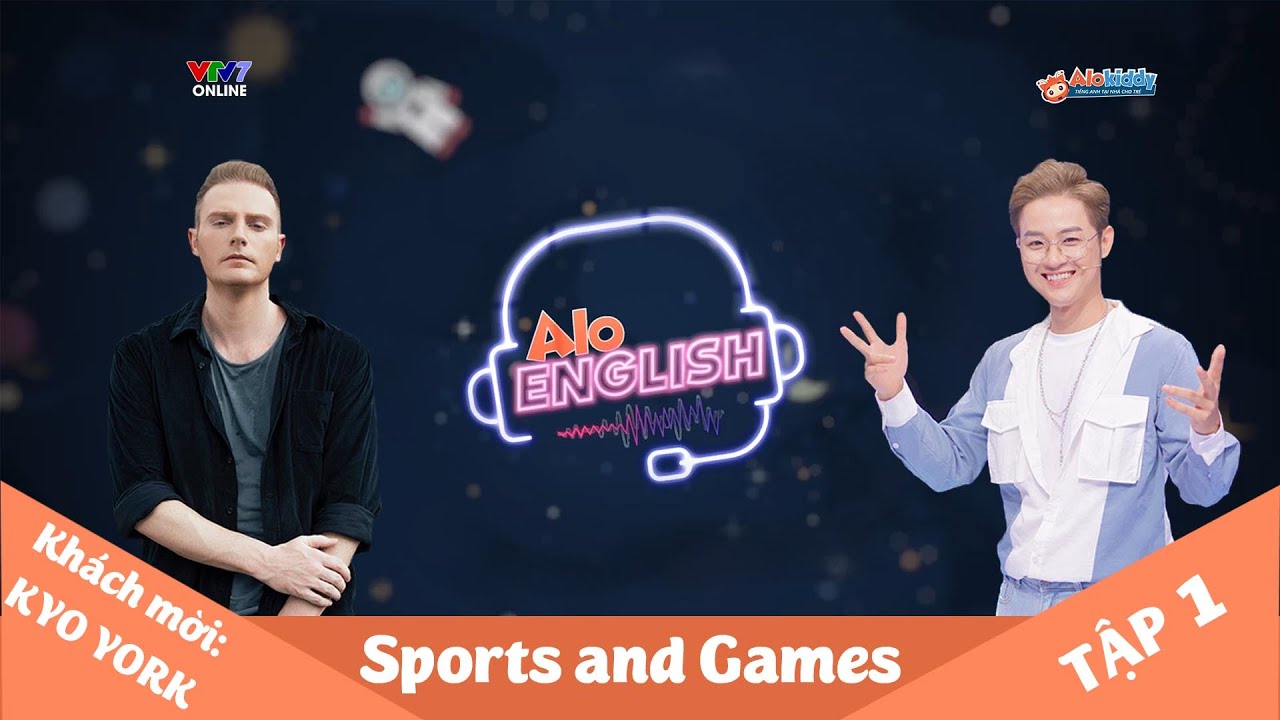 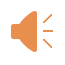 /ˌedʒuˈkeɪʃənl ˈprəʊɡræm/
chương trình giáo dục
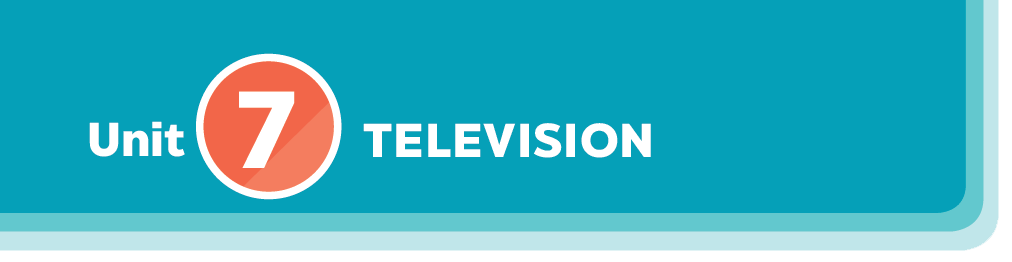 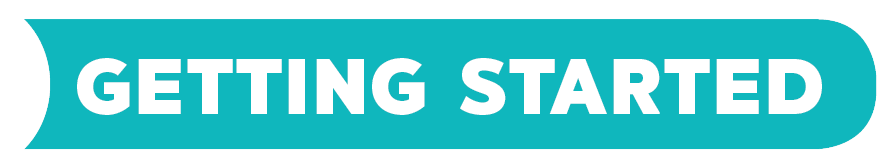 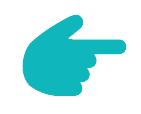 What’s on today?
Find and write the adjectives in the conversation which describe the programmes and characters below.
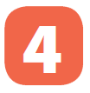 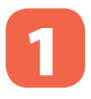 Listen and read.
Choose the correct answer A, B, or C.
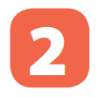 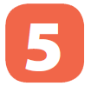 Work in groups. Interview your partners about their favourite TV programmes and report to the class.
Read the conversation again and match 1-5 with a-e.
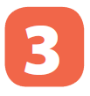 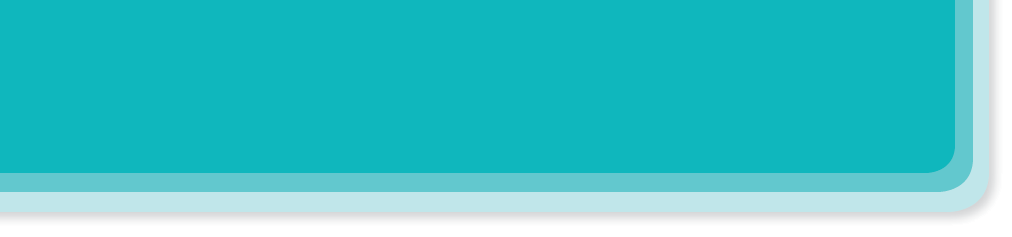 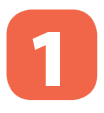 Listen and read.
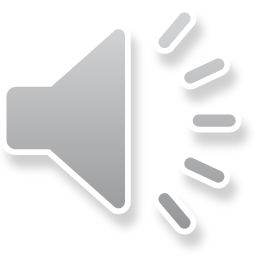 What’s on today?
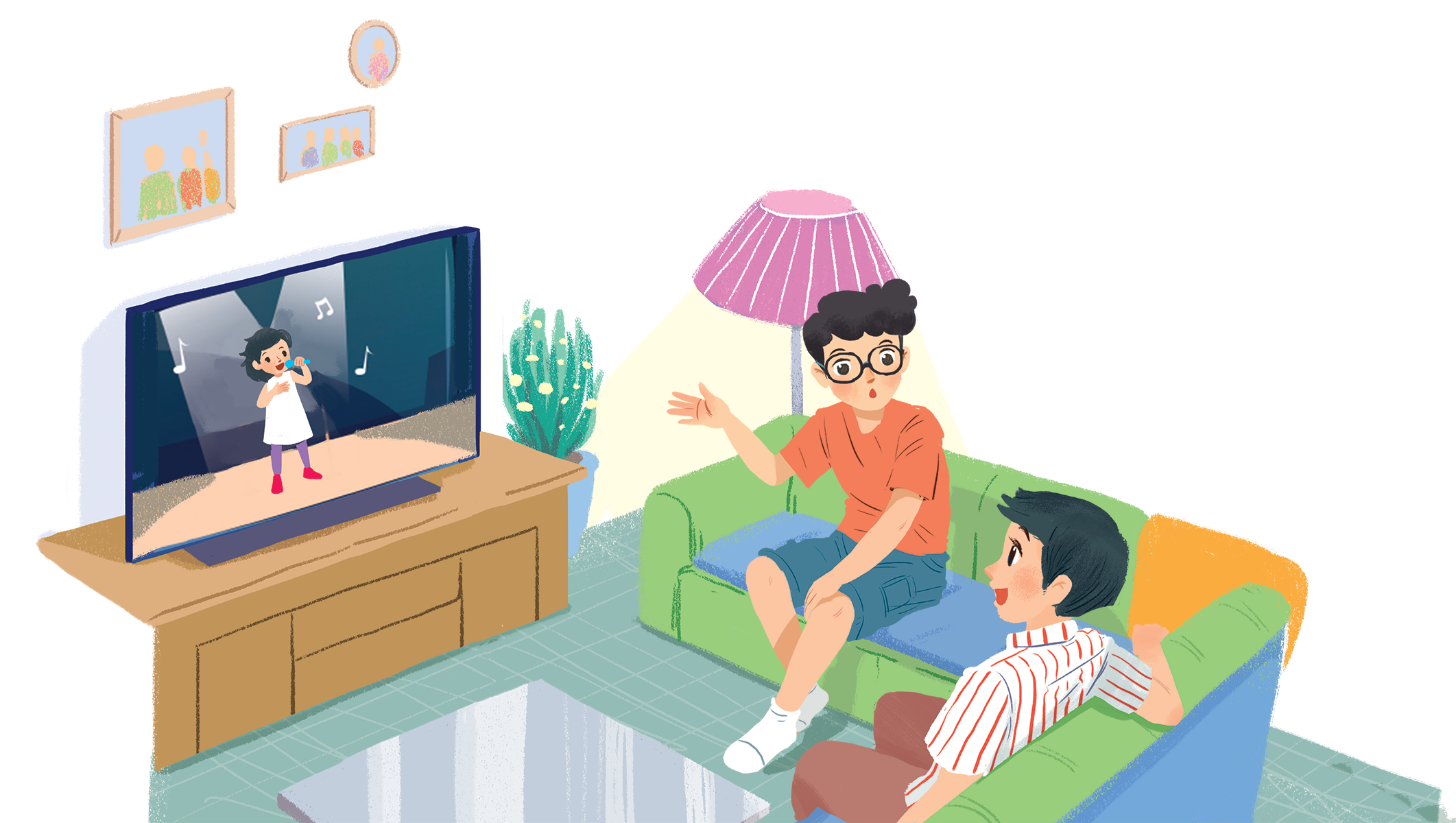 What’s on today?
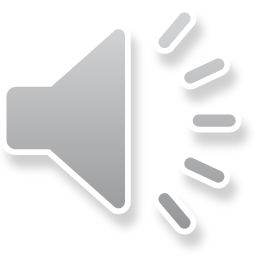 Phong: What are you watching, Hung?  
Hung: The Voice Kids.
Phong: That music talent show is very interesting.
Hung: It is. What programme do you often watch, Phong?
Phong: Films. I like animated films like The Lion King. 
Hung: I love them, too. They’re wonderful.
Phong: I often watch them with my little brother, but he prefers cartoons.
Hung: Tom and Jerry?
Phong: Ha ... ha ... Yes, he loves Jerry the mouse. 
Hung: Jerry’s a clever character. Do you know any English programmes for children?
Phong: Yes. I watch English in a Minute on VTV7. 
This channel has many educational programmes. 
Hung: Great. I’ll watch it, too.
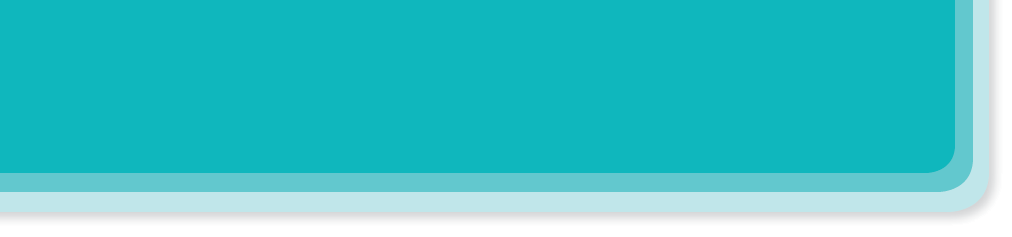 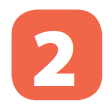 Choose the correct answer A, B, or C.
1.
Phong and Hung are talking about _______.
A.
B.
C.
A.
B.
C.
A.
B.
C.
A.
B.
C.
seeing
clever
The Voice Kids programme
English in a Minute programme
different TV programmes
animated  films
cartoons
talent shows
watching
looking
educational
funny
2.
Phong likes _______.
When a programme teachesyou something, it’s _______.
4.
When you’re viewing a TV programme, you say: “I’m _______ TV.”
3.
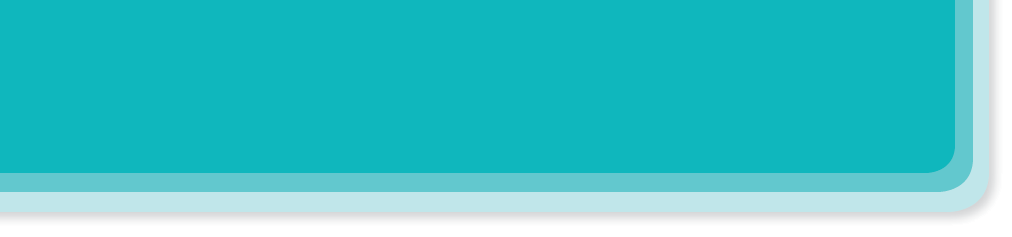 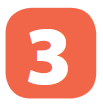 Read the conversation again and match 1-5 with a-e.
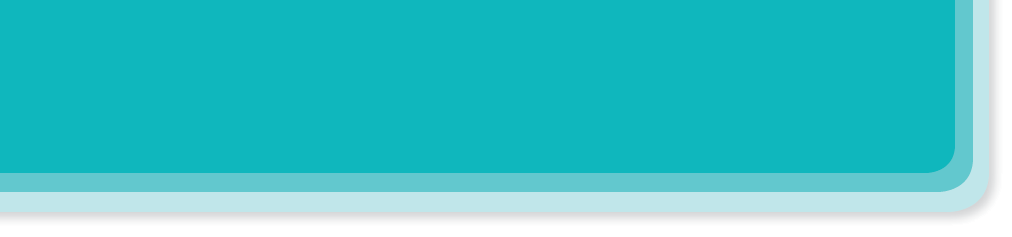 Find and write the adjectives in the conversation which describe the programmes and characters below.
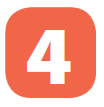 interesting
The Voice Kids
1.
animated  films
2.
wonderful
Jerry the mouse
3.
clever
programmes on VTV7
4.
educational
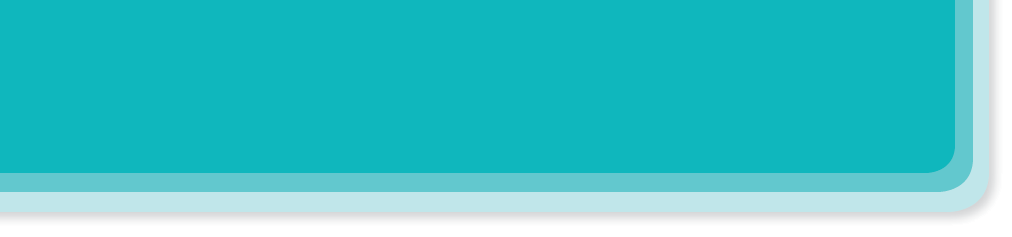 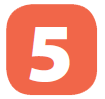 Work in groups. Interview your partners about their favourite TV programmes and report to the class.
Example:
In our group, Mai likes sports programmes on TV. Binh likes ...
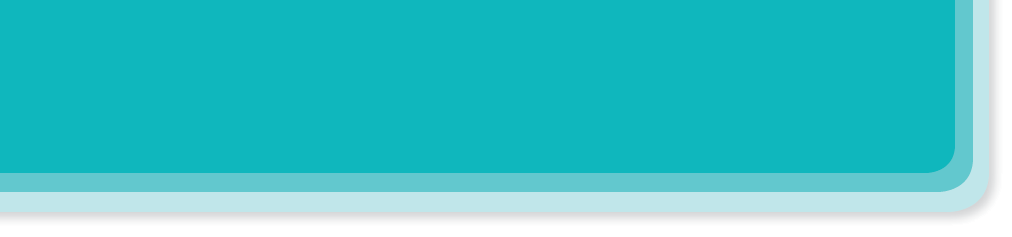 WRAP- UP
- Gain an overview of the topic Television 
- Use lexical items related to the topic, including TV programmes and people
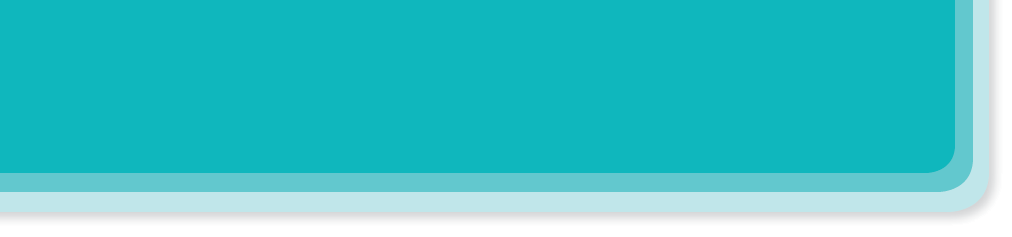 HOMEWORK
Write new words 2 lines.
Learn new words by heart. 
Do exercise in Workbook.
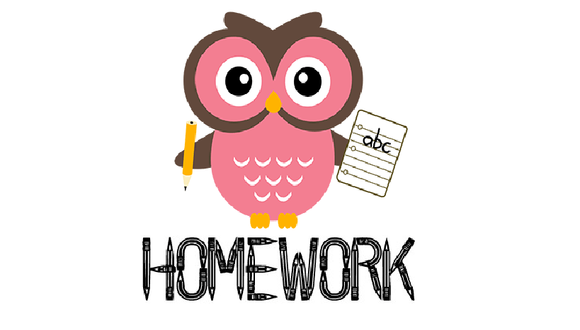 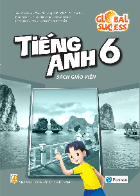 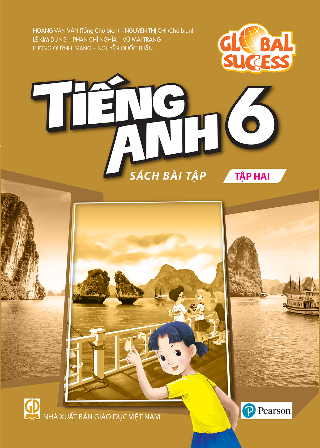 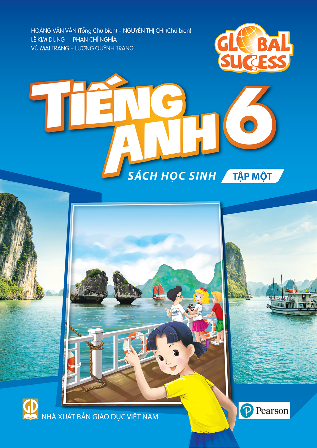 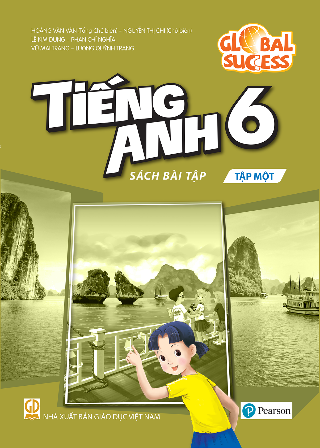 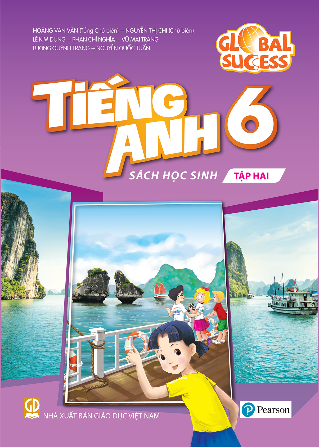